Module name: ADAPTIVE SOCIAL PROTECTION
Session name: CASE STUDY
Analysis to Action:
An Executive Education Program on Disaster Risk Finance in Africa
2 – 6 September 2019
Stellenbosch University
Module: ADAPTIVE SOCIAL PROTECTION
CASE STUDY SESSION - OVERVIEW
15 MINS
READ THE CASE STUDY AND REFLECT ON THE WORKSHEET
30 MINS
GROUP DISCUSSSIONS ON PILOT PROGRAMME OUTLINE
30 MINS
GROUP FEEDBACK AND PRESENTATIONS ON PILOT PROGRAMME OUTLINE
15 MINS
WRAP-UP AND KEY LEARNINGS
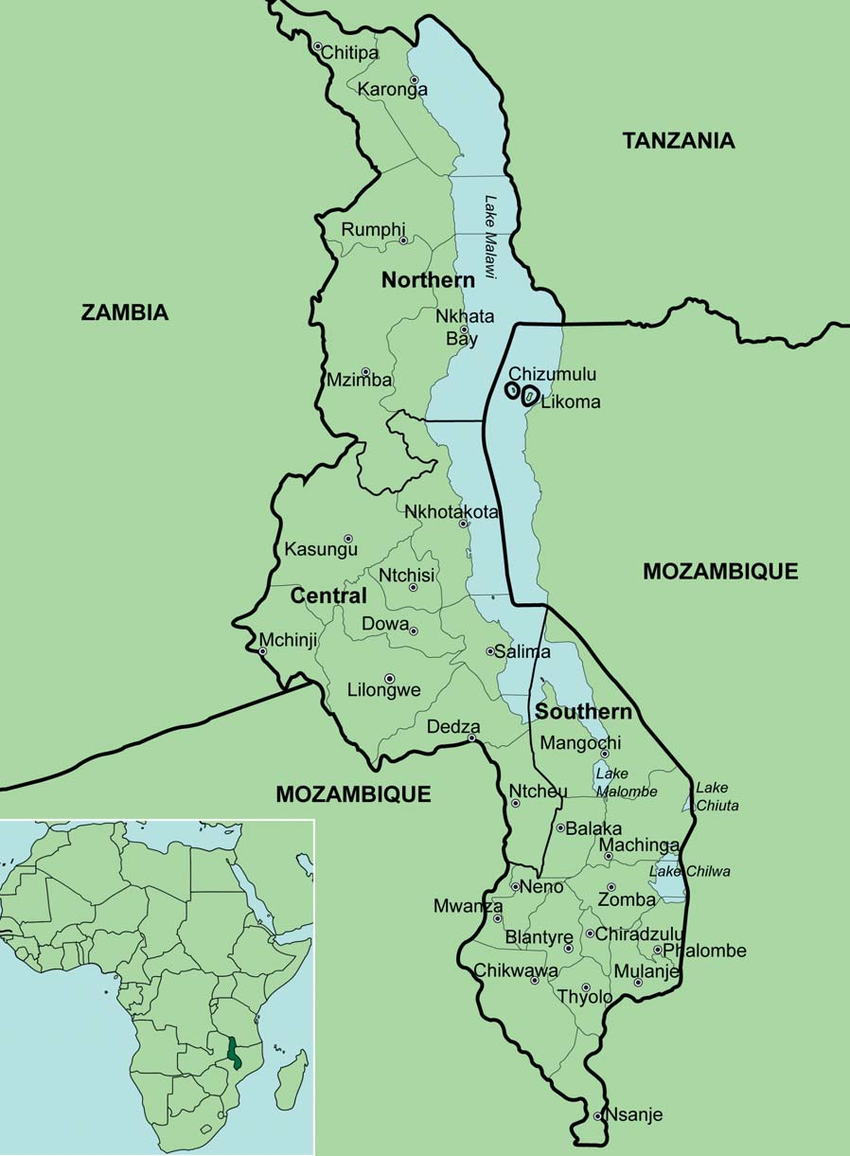 Module: ADAPTIVE SOCIAL PROTECTION
DESIGNING A SHOCK-RESPONSIVE SOCIAL PROTECTION PILOT PROGRAMME IN MALAWI:
DATA AND DESIGN

ESTIMATED COSTS AND FINANCING INSTRUMENTS
TARGET AREAS
KEY DISASTER RISKS
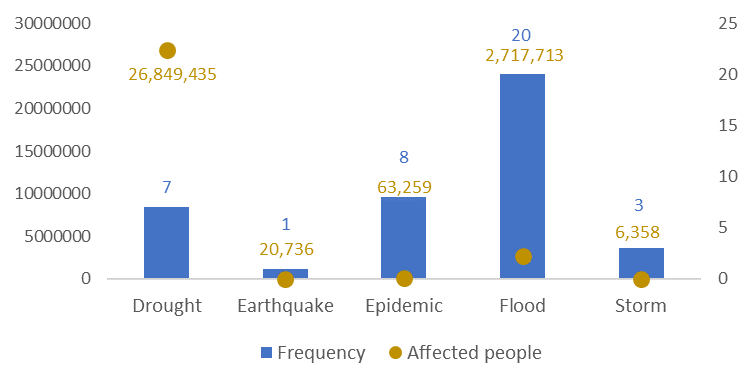 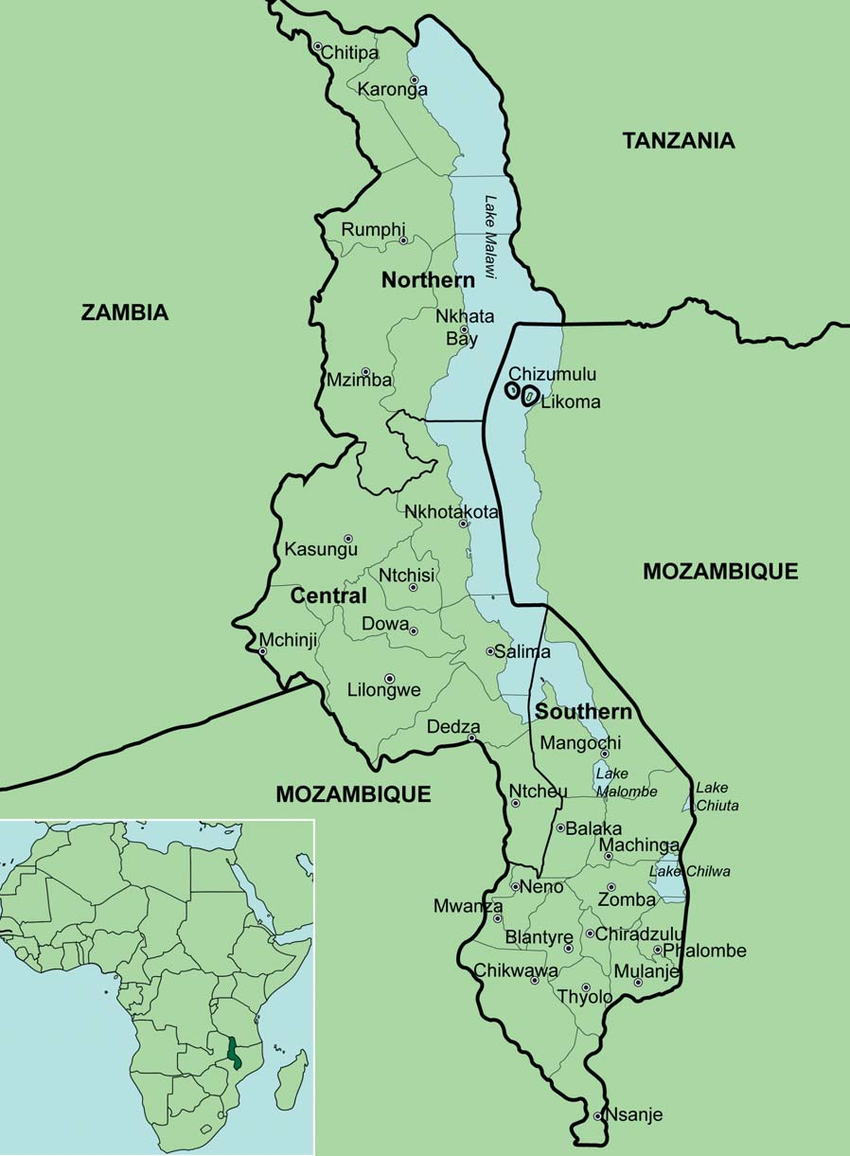 Module: ADAPTIVE SOCIAL PROTECTION
DESIGNING A SHOCK-RESPONSIVE SOCIAL PROTECTION PILOT PROGRAMME IN MALAWI:
Policy Priorities Define the Design of the Pilot Programme

	DISCUSSION GROUPS: 

MINISTRY OF FINANCE
SOCIAL PROTECTION MINISTRY
DEVELOPMENT BANK
CASE-STUDY CHALLENGE
KEY DISASTER RISKS 
TARGET AREAS
DATA AND DESIGN
ESTIMATED COSTS AND FINANCING INSTRUMENTS
LIMITED FUNDING!!
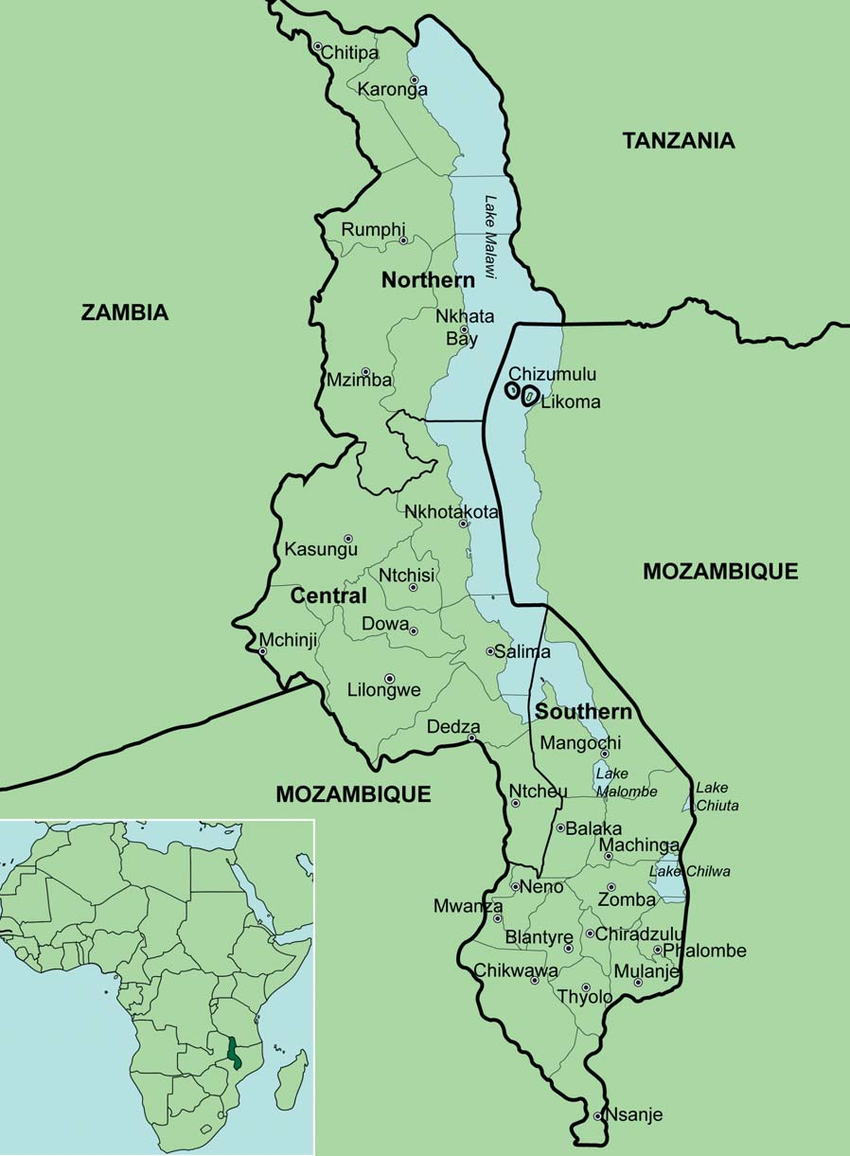 Module: ADAPTIVE SOCIAL PROTECTION
DESIGNING A SHOCK-RESPONSIVE SOCIAL PROTECTION PILOT PROGRAMME IN MALAWI:
GROUP FEEDBACK:
KEY DISASTER RISKS 
TARGET AREAS
DATA AND DESIGN
ESTIMATED COSTS AND FINANCING INSTRUMENTS
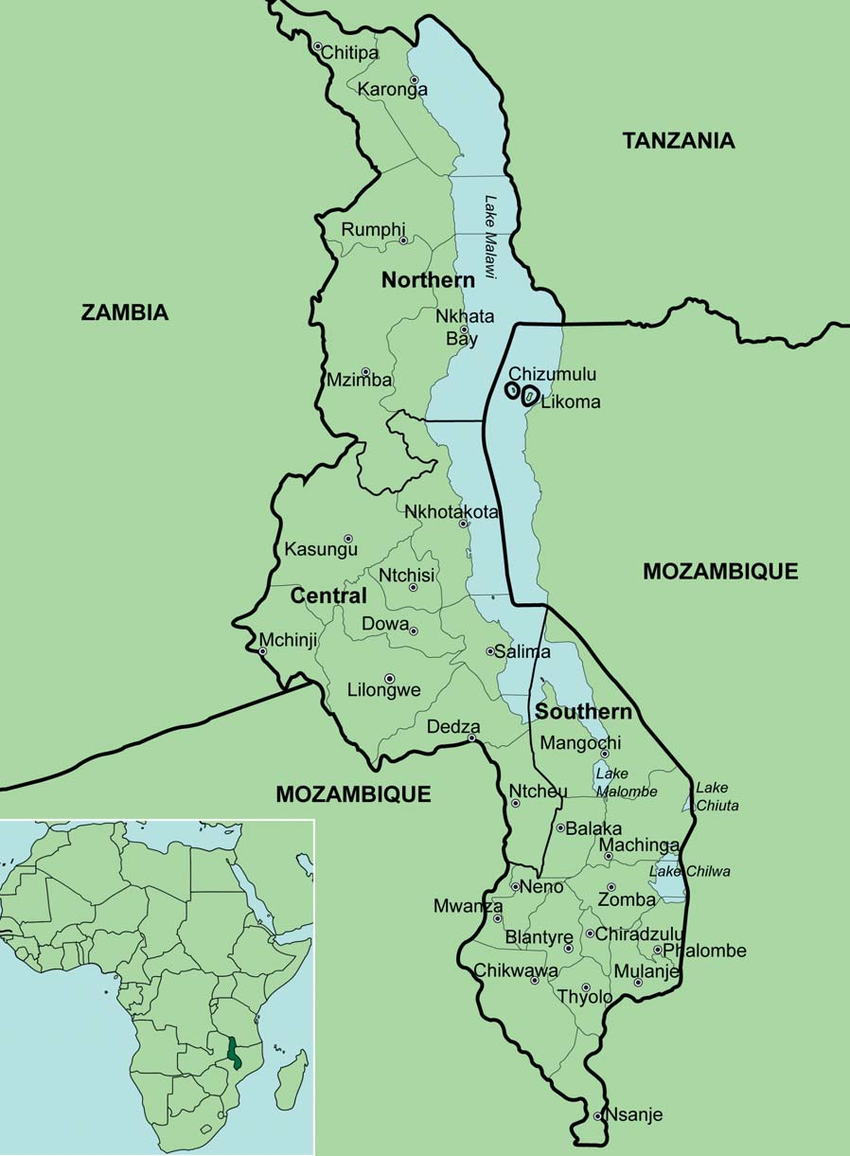 Module: ADAPTIVE SOCIAL PROTECTION
Six Steps Towards Strengthening Financial Resilience
Finalize the mechanism rules and devise a DRF strategy to support costs
Design the Scalability
Mechanism
Develop a risk profile
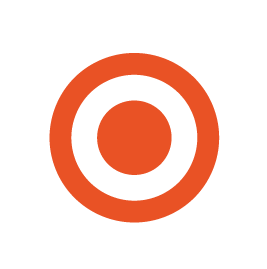 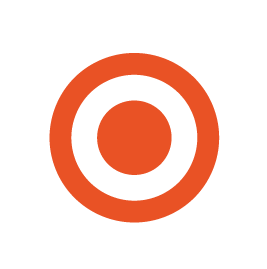 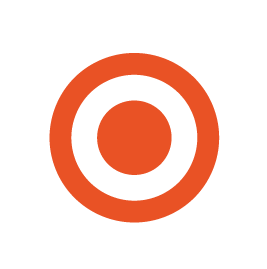 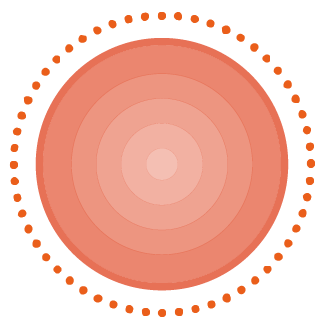 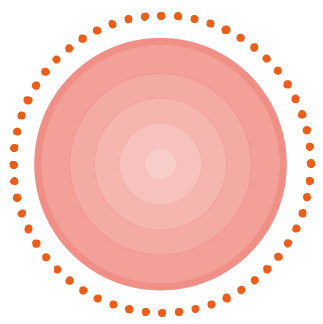 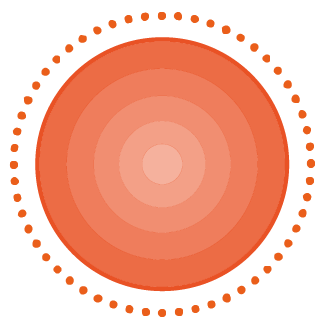 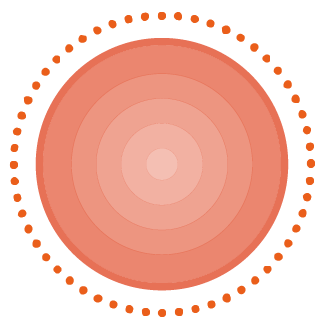 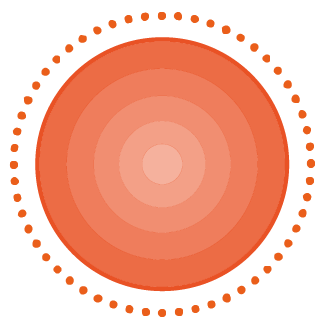 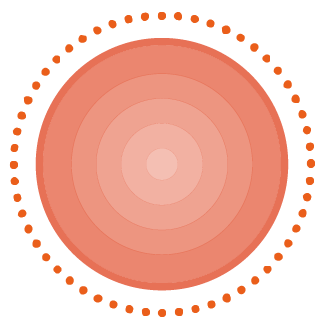 6
1
2
4
5
3
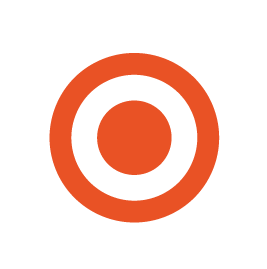 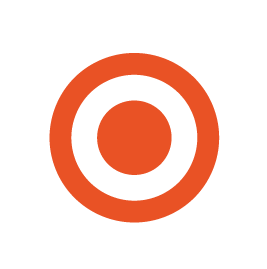 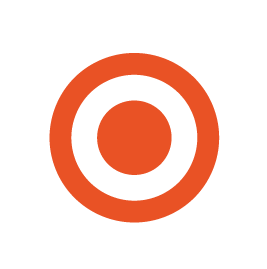 Estimate the cost of
Scalability mechanism
Monitoring and Evaluation
Decide on policy priorities
Module: ADAPTIVE SOCIAL PROTECTION
BUILDING BLOCKS
Information systems and targeting
Determine the amount of assistance needed
Identify affected populations to receive the assistance
Where vulnerable households are located 
When and for how long the delivery mechanism will scale up
Risk information and early warning system
Delivery mechanism
How assistance will be channeled to affected population
How much the mechanism could cost, and develop appropriate strategies to finance response, with clarity on who pays.
Disaster
Risk Financing
How does the social protection scale ups complement disaster response and humanitarian assistance.
Institutional coordination